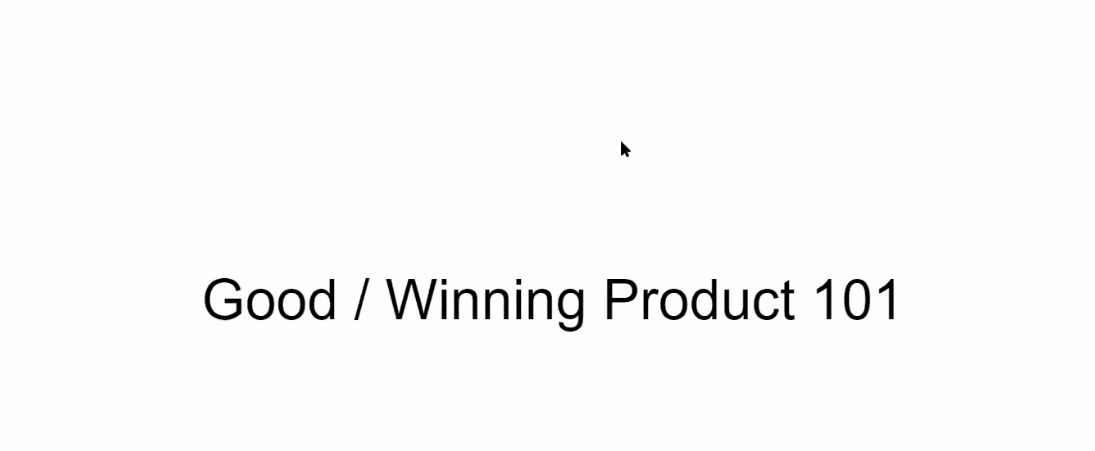 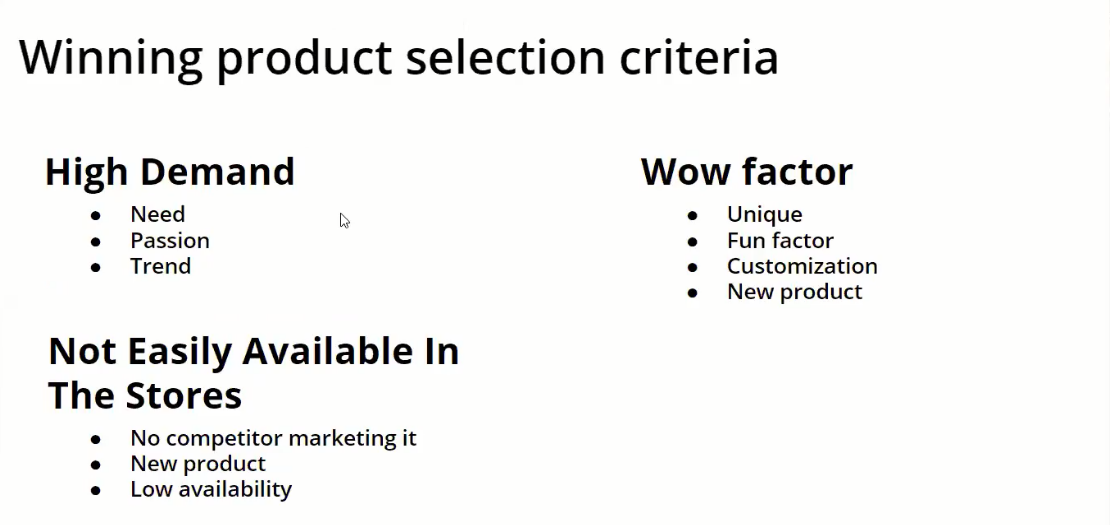 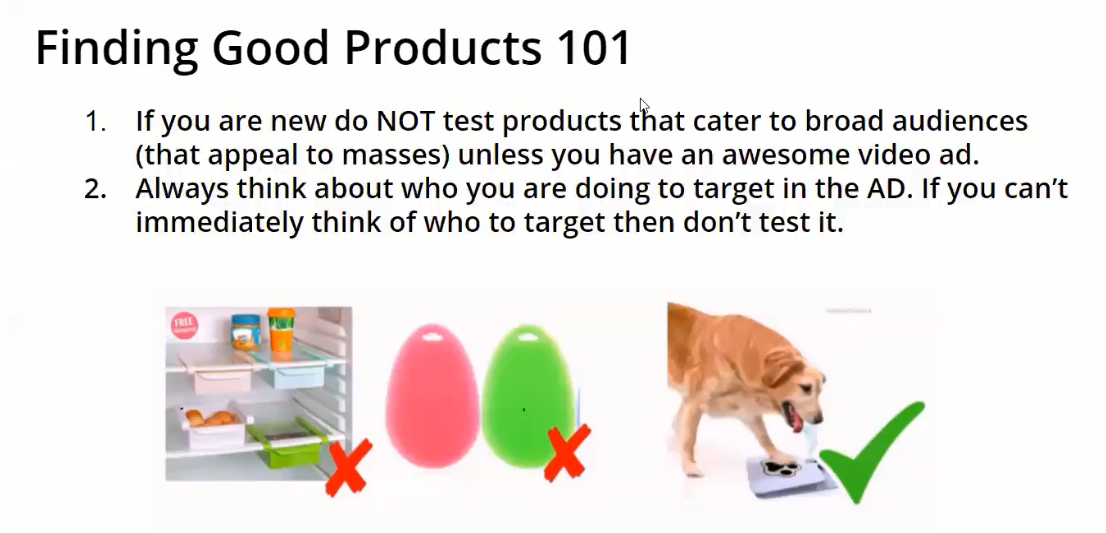 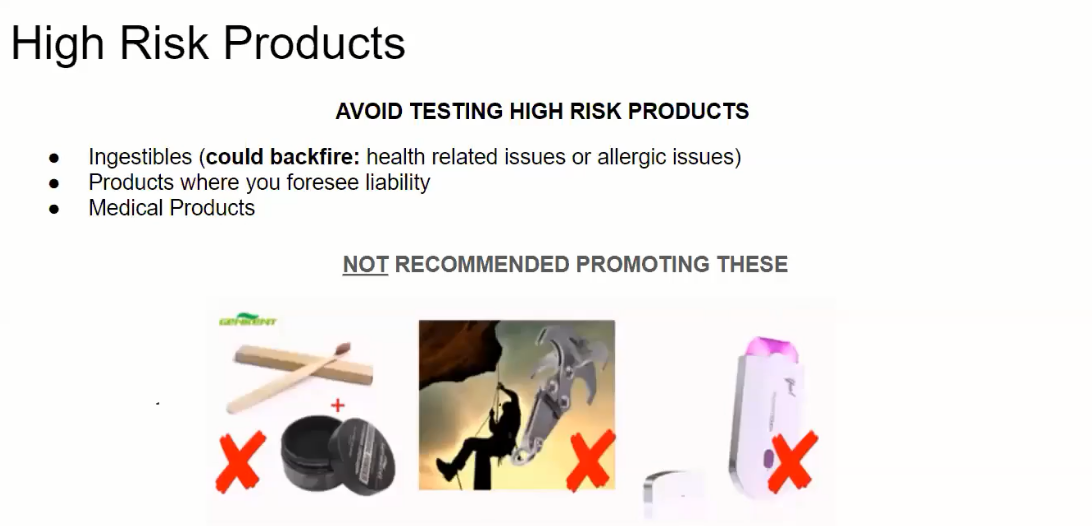 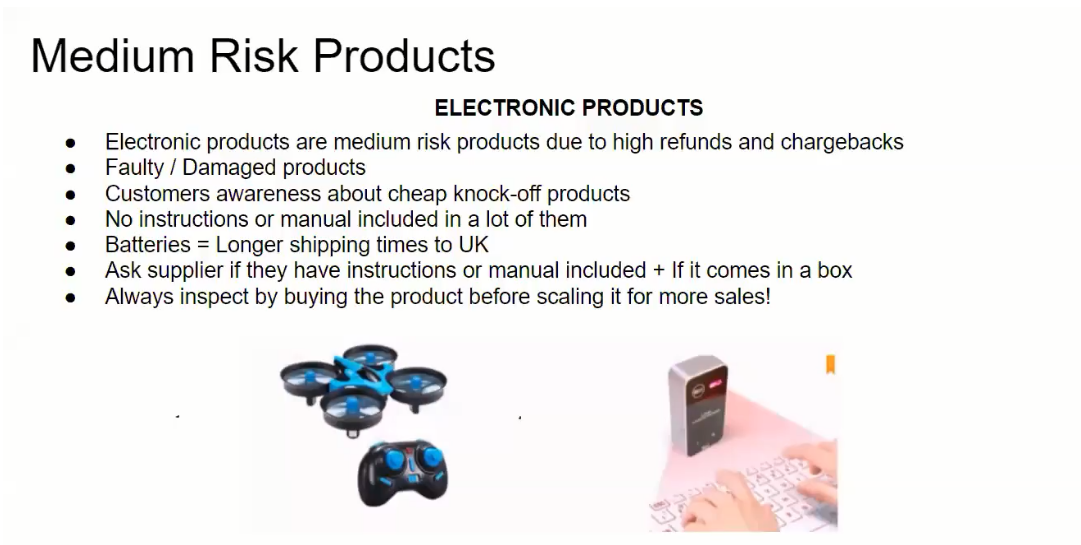 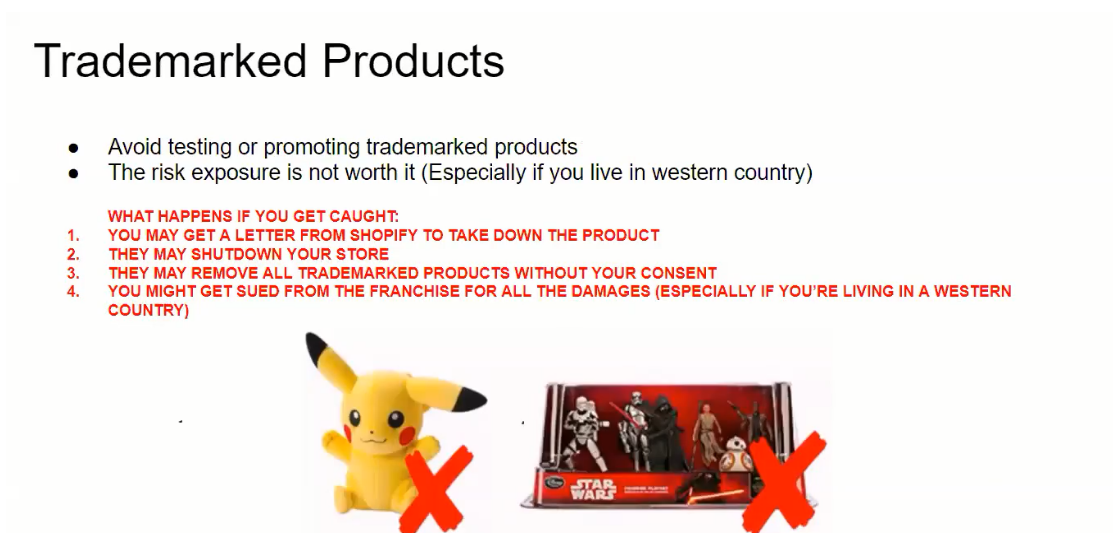 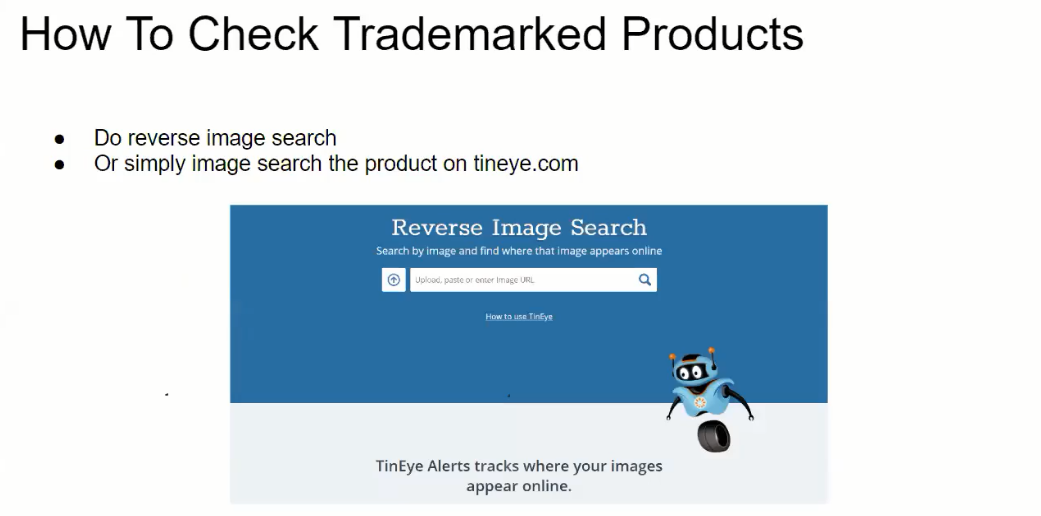 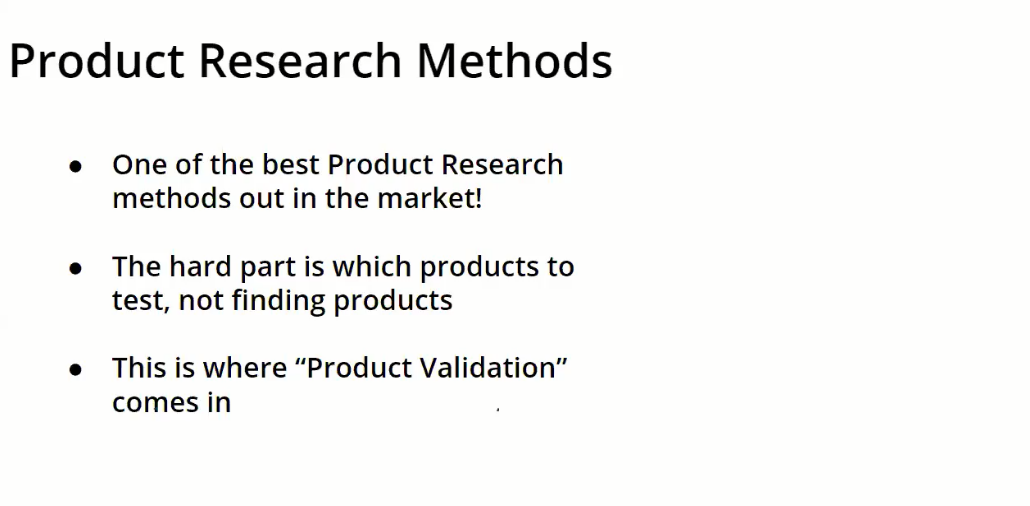 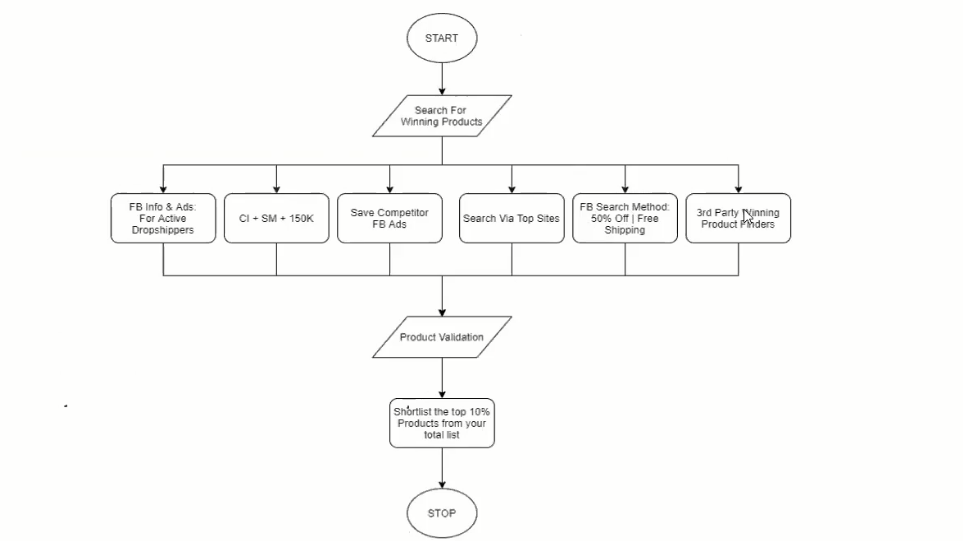 [Speaker Notes: Common inspector 
Similar web  150 traffic]
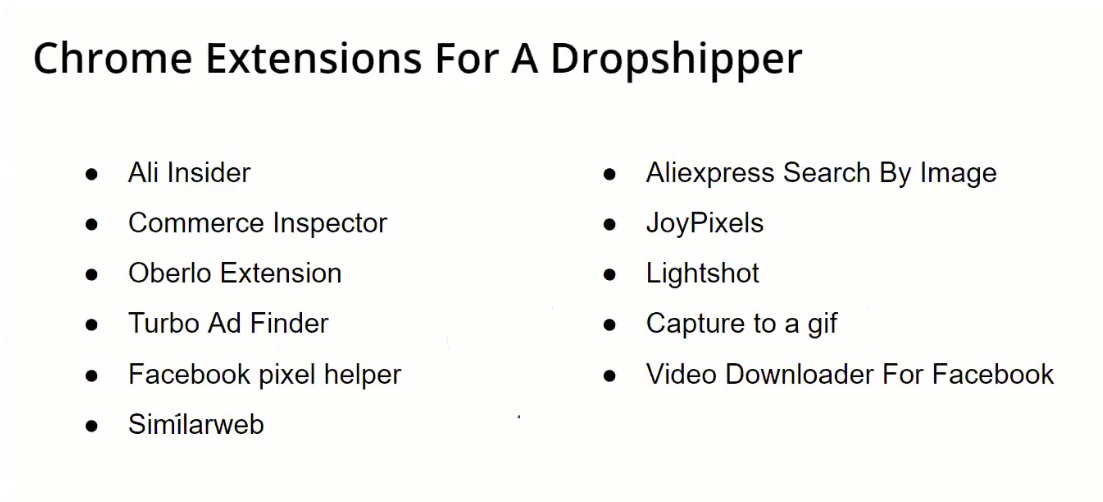 [Speaker Notes: The Great Hack 
fbq('track', 'Purchase', {content_type: 'product_group', content_ids: '[4283952300172] ', value: 14.99,num_items:1, currency: 'USD', });]